ASPEKTY METODYCZNE NAUCZANIA JĘZYKA POLSKIEGO JAKO OBCEGOTWORZENIE I WYBÓR MATERIAŁÓW METODYCZNYCH Część II
warsztaty

Ewa Pawlic-Rafałowska
Cel warsztatów
Wzbogacenie warsztatu metodologicznego i metodycznego nauczycieli/lektorów uczących języka polskiego jako obcego
Zaczynamy…
Z  jakim nastawieniem ( w jakim humorze) rozpoczynacie Państwo dzisiejsze zajęcia?
Zakres tematyczny
Analiza propozycji planu dydaktycznego.
Charakterystyka nauczania języka obcego dzieci młodszych i starszych (młodzież).
Tworzenie materiałów dydaktycznych w oparciu o plan dydaktyczny.
Planowanie zajęć języka polskiego jako obcego z zastosowaniem metod aktywizujących.
Tworzenie tekstów preparowanych.
Zależność
Struktura planu dydaktycznego
Propozycja wprowadzania konstrukcji składniowych
Zadanie
Proszę dostosować (lub ułożyć) tekst glottodydaktyczny (4-5 zdań lub krótki dialog) do zagadnienia gramatycznego 
- w załączniku dla grup.
Metoda a forma pracy
metoda/metody – zaktywizowanie uczniów poprzez czynny udział w zajęciach (np. praktyczne działania)

formy pracy- praca indywidualna, w parach, w grupach
Metody pracy na lekcjach języka polskiego jako drugiego
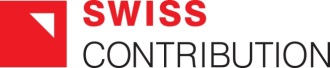 Metody aktywizujące, np.:
drama,
gry językowe (gra w karty – technika luki informacyjnej; historyjki – tworzenie zakończenia; układanie historyjek),
gry leksykalne („Bingo”),
metoda projektu,
metody oglądowe: pokaz, prezentacja  multimedialna,  pomoce wizualne,
praca z komputerem.
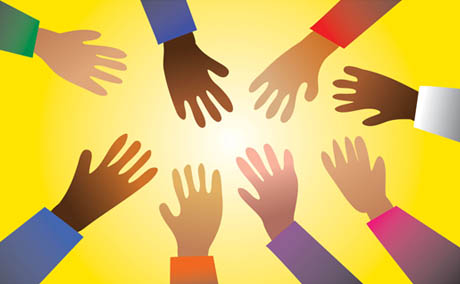 www.iom.pl
Zadanie
Proszę zaproponować schemat przebiegu lekcji języka polskiego jako obcego, uwzględniając:
cel lekcji,
materiał dydaktyczny (tekst) i słownictwo, (7-9 wprowadzanych wyrazów)
metodę/metody aktywizujące,
formy pracy.
Uwaga! Koncentrujemy się na metodzie i formie!
Nauczanie dzieci grupa wiekowa 4/5-10/11lat
Cechy charakterystyczne grupy – myślenie konkretne, pamięć mechaniczna, szybkie zapominanie, mała koncentracja, stała potrzeba zabawy i fizycznej aktywności.
Dla nauczyciela oznacza to, że
nauka języka musi wiązać się z konkretnymi przedmiotami, sytuacjami,
nauczanie powinno dotyczyć tego, co znajduje się w zasięgu wzroku dziecka,
w centrum nauki znajdują się nazwy przedmiotów i osób, proste polecenia i zwroty (nauka słownictwa), nie wprowadzamy formalnej nauki gramatyki (definicji, objaśnień gramatycznych)
nauczanie musi odbywać się poprzez wielokrotne powtórzenia,
liczne powtórzenia muszą być atrakcyjne – piosenki, wierszyki, rymowanki (powtórzenia w różnych formach, np. wymień brązowe zwierzęta, wymień zwierzęta, które żyją w Afryce, wymień zwierzęta, które zaczynają się na literę k)
poszczególne zadania i ćwiczenia muszą być krótkie,
niezbędne są częste zmiany aktywności,
niezbędna jest różnorodność bodźców podtrzymujących uwagę (obraz, dźwięk, ruch – śpiew, gry ruchowe, oglądanie i kolorowanie obrazków, wideo),
potrzebne jest stałe powracanie do już omówionego materiału.
Nauczanie dzieci grupa wiekowa 4/5-10/11lat (wg prof. Hanny Komorowskiej)
w nauce musi dominować zabawa językowa.
nauka musi być oparta na aktywności, ruchu, gimnastyce, elementach metody reagowania całym ciałem np.  „klaśnijcie, jeśli to prawda”, „podskoczcie, jeśli to nieprawda”,
aktywność językowa musi współwystępować z takimi działaniami jak: rysowanie, wycinanie, klejenie, zabawy ruchowe,
nie można dziecko zmuszać do mówienia, jeśli samo nie chce (słuchanie w tym wieku, to najlepsza nauka),
warto nakłaniać dzieci do powtórzeń grupowych, chóralnych (zachowanie poczucia bezpieczeństwa),
organizować scenki dramowe,
zachęcać do wypowiedzi, nie wykazując błędów (nauczyciel kilkakrotnie powtarza prawidłową formę),
wielokrotnie powtarzać proste, typowe zwroty (powitania, pożegnania, podziękowania itp.)
Nauczanie dzieci starszych i młodzieży12-16 lat
Cechy charakterystyczne grupy: dominacja pamięci logicznej nad mechaniczną i myślenia abstrakcyjnego nad konkretnym, zwiększony okres koncentracji, wzmocniona trwałość pamięci, umiejętność korzystania z tekstu, sprawność czytania i pisania.
Dla nauczyciela oznacza to możliwość
wprowadzania terminologii gramatycznej, wyjaśniania reguł,
przedłużenia aktywności językowych,
ograniczenia częstotliwości powtórzeń i przerzucenie pracy nad utrwalaniem do pracy indywidualnej,
robienia notatek, zapisywania przykładów
 oraz konieczność
uzyskania informacji, co uczniów interesuje, o czym chcą rozmawiać,
porządkowania nauki systemu językowego, tj. wymowy, pisowni, słownictwa, gramatyki, treściom wypowiedzi  (tematyka dostosowana do zainteresowań uczniów),
zapewnienia relaksu i nauki przez zabawę, co sprzyja budowaniu odwagi językowej, podejmowaniu prób samodzielnych wypowiedzi ,
Zapewnienia tematów pozwalających na swobodne wypowiadanie własnych, często kontrowersyjnych opinii.
Poziomy zaawansowania językowego (w oparciu o ESOKJ)
.
3
www.iom.pl
Dobór tekstów
Formuła wg Stevena Krashena 
i +1 
i – poziom językowy ucznia/słuchacza
+1 – sfera, którą uczący się wkrótce osiągnie

Ważne!
Proces czytania przebiega bez zakłóceń, jeśli nieznane słowa  nie przekraczają 5% tekstu.
20% nieznanych słów uniemożliwia zrozumienie tekstu
Poziom znajomości leksyki
Oczekiwany poziom znajomości leksyki – na zakończeniu nauki na poszczególnych poziomach zaawansowania:
A1 – ok. 800 słów;
A2 – ok.1700 -1800 słów;
B1 – ok. 2500 - 3000 słów;
B2 – ok. 5000 słów;
C1 – ok. 7500 – 8000 słów;
C2 – min. 10000 słów
Cechy tekstu preparowanego
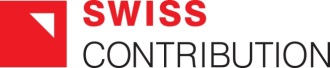 zwięzłość;
proste słownictwo; 
zastosowanie konstrukcji zdań: pojedynczych (prostych), współrzędnie złożonych;
unikanie językowych środków stylistycznych (szczególnie metafor).
www.iom.pl
Pojedynek (walka) Achillesa z Hektorem

Hektor i Achilles to bohaterowie wojny trojańskiej. 
Spotkali się pod murami Troi i mieli pojedynkować się .
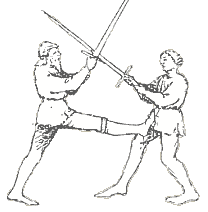 Hektor ujrzał odważnego Achillesa  i przestraszył się
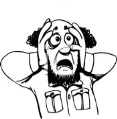 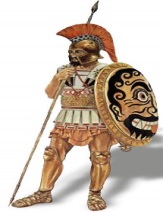 Najpierw Hektor zaczął uciekać
Odważny Achilles  wyglądał groźnie.  Miał na sobie niezwykłą (wspaniałą) zbroję.
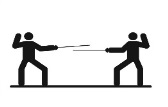 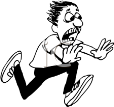 potem doszło do walki.
Przed walką mądry Hektor chciał ustalić zasady.
. 
Prosił o oddanie ciała pokonanego  jego rodzinie. Wściekły (zły ) Achilles nie zgodził się.
Na Olimpie  bogowie
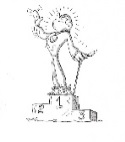 Achillesa.
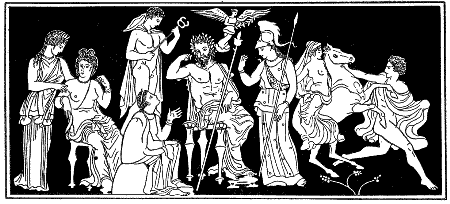 zdecydowali o zwycięstwie
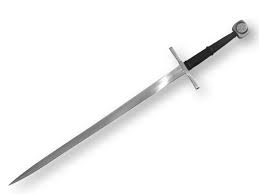 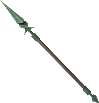 Pod Troją trwała walka Achillesa i Hektora. Najpierw walczyli na dwa
potem na dwa  miecze
Achilles zabił  mieczem Hektora.
Hektor jeszcze raz prosił  Achillesa o oddanie  jego ciała rodzinie, lecz  Achilles nie zgodził się.
Przykład tekstu preparowanego (A2)
Pojedynek Achillesa z Hektorem
       Hektor i Achilles to herosi i bohaterowie wojny trojańskiej. Spotkali się pod murami Troi. Mieli stoczyć pojedynek (walczyć ze sobą). Hektor ujrzał pewnego siebie Achillesa 
i przeraził się (przestraszył się). Waleczny (odważny) Achilles wyglądał bardzo groźnie. Miał na sobie niezwykłą zbroję. Najpierw Hektor zaczął uciekać, potem doszło do walki. Przed walką rozważny  (mądry) Hektor zaproponował Achillesowi układ (porozumienie). Prosił o oddanie ciała pokonanego (pobitego) rodzinie. Wściekły Achilles nie zgodził się (na tę propozycję).
Na Olimpie bogowie zdecydowali o zwycięstwie Achillesa. 
      Pod Troją trwała walka herosów.  Najpierw walczyli na oszczepy, potem na miecze. Achilles śmiertelnie ugodził (uderzył) mieczem Hektora w szyję. Hektor jeszcze raz prosił Achillesa o oddanie jego ciała rodzinie, lecz bezwzględny Achilles nie zgodził się.
3
Zadanie
Proszę spreparować/dostosować  otrzymany tekst na poziom A2
(stosujemy zdania pojedyncze lub zdania złożone współrzędnie - ze spójnikami: i, oraz, lecz, albo, dlatego, więc, lub, a, ale).
Źródła
Polonijne Centrum Nauczycielskie 
www.pcn.edu.pl
 Platforma Włącz Polskę
www.wlaczpolske.pl
Program Oneness
www.oneness.vu.lt
Podręczniki
Przykładowe propozycje podręczników dla różnych grup uczących się języka polskiego na Ukrainie:
Dla dzieci (od V klasy), dla początkujących:
Podręczniki prowadzące: Język polski 5, Polski coraz bliżej, Lubię polski, Bawimy się w polski, Lubię czytać po polsku.
Podręczniki uzupełniające:
 A co to takiego?, Słowa i słówka, Pisze na A.
Dla dzieci (od VI klasy), dla kontynuujących naukę:
Podręczniki prowadzące: Język polski 6, Strzeż polskiej mowy.
Podręczniki uzupełniające: A co to takiego?, Słowa i słówka.
Podręczniki
.Dla młodzieży (klasa X, XI) i dorosłych, dla początkujących:
Podręczniki prowadzące: Jestem stąd, Hurra!!! Po polsku 1, Polski krok po kroku 1, Ach, ten język polski, Jak to łatwo powiedzieć, Miło mi panią poznać.
 Podręczniki uzupełniające: Język polski à la carte, Gramatyka? Dlaczego nie?, Gramatyka? Ale tak!, Ten, ta, to.
Dla młodzieży (klasa X, XI) i dorosłych, dla kontynuujących naukę:
Podręczniki prowadzące: Hurra!!! Po polsku 2, Hurra!!! Po polsku 3, Polski krok po kroku 2, Kiedyś wrócisz tu.
Podręczniki uzupełniające: Z polskim na ty, Język polski à la carte, podręczniki do gramatyki, przygotowujące do egzaminów, słowniki, gramatyki.
Bibliografia
Europejski system opisu kształcenia językowego: uczenie się, nauczanie, ocenianie (wersja polska), Warszawa 2003.
Europejskie portfolio językowe (wersja polska), Warszawa 2005.
Inny w polskiej szkole. Poradnik dla nauczycieli pracujących z uczniami cudzoziemskimi, red. Ewa Pawlic-Rafałowska, Miasto Stołeczne Warszawa, Warszawa 2010.
Komorowska H., Metodyka nauczania języków obcych, Wydawnictwo Fraszka Edukacyjna, Warszawa 2005.
Komorowska H., Sprawdzanie umiejętności w nauce języka obcego. Kontrola-Ocena-Testowanie, Wydawnictwo Fraszka Edukacyjna, Warszawa 2007.
Ku wielokulturowej szkole w Polsce. Pakiet edukacyjny z programem nauczania języka polskiego jako drugiego dla I, II i III etapu kształcenia, opracowanie zbiorowe, Biuro Edukacji m.st. Warszawy, Warszawa 2010.
Martyniuk W., A1 – Elementarny poziom zaawansowania w języku polskim jako obcym, Kraków 2004.
Miodunka W.T., Polszczyzna jako język drugi,  Kraków 2010.
Seretny A., Lipińska E., ABC metodyki nauczania języka polskiego jako obcego, Kraków 2005.
PAPARAZZI lub informacja zwrotna w innej formie
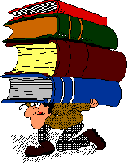 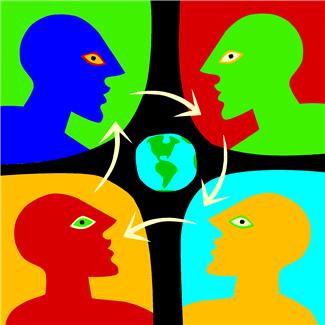 Co za nami…
Analiza planu dydaktycznego,  
Tworzenie materiałów dydaktycznych i planowanie lekcji, z uwzględnieniem specyfiki (charakterystycznych cech) grupy.
Próby tworzenia tekstów preparowanych
Wykorzystaliśmy: metodę zadań praktycznych, karuzelę, paparazzi.
Formy pracy: praca w grupach
Dziękuję za uwagę i…do zobaczenia
Ewa Pawlic-Rafałowska
ewa.pawlic@ wcies.edu.pl
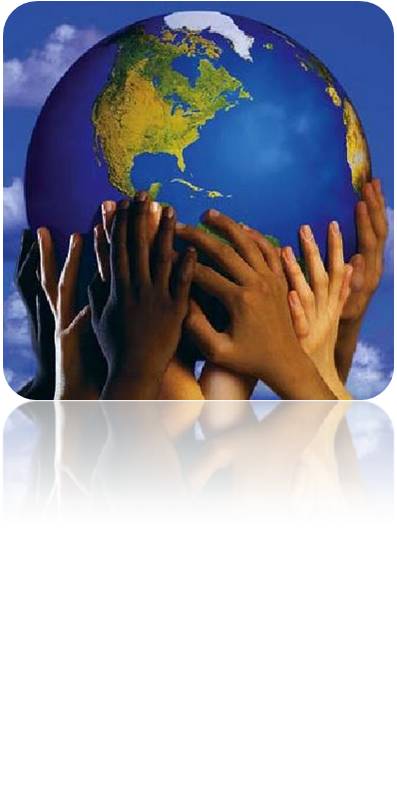